Perusohjelmoinnin opettajaverkosto
HY, Aalto, TUNI, JyU, LUT, UEF, …
Perusohjelmointiverkoston tavoitteet
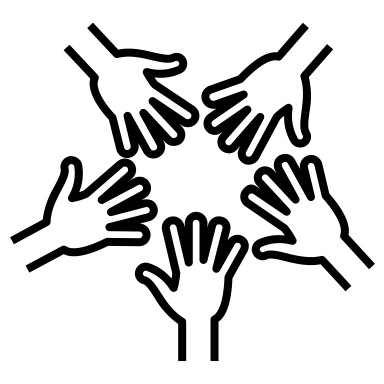 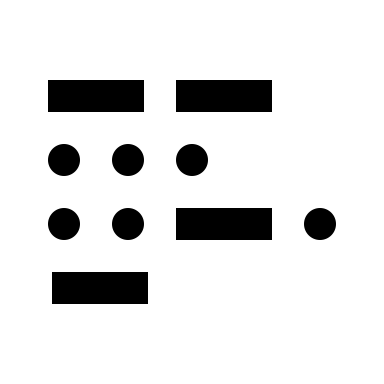 Python
C++
Java
Scala
Yhteiset materiaalit ja tehtäväesimerkit
Avoin kurssikehitys
Tenttiratkaisut
Yhteiset kurssit
Arvioinnin kehittäminen
Tavata ihmisiä eri korkeakouluista ja oppia tuntemaan kollegoita
Jakaa kokemuksia opetuksen nikseistä
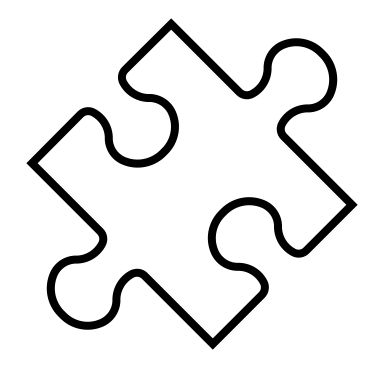 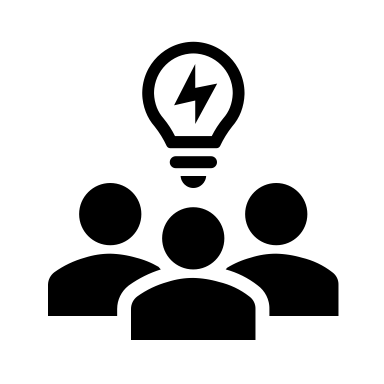 |  1